道路の整備状況
大阪府管理道路
令和７年３月３１日現在
※大阪市内・堺市内の府道は、大阪市・堺市がそれぞれ管理しています。
※改良済とは、車道幅員5.5m以上の道路延長（ただし、S.45.10構造令以前に改築のものは、車道幅員4.5m～5.5mでも改良済となる）
国・都道府県道の整備率
令和５年３月31日現在
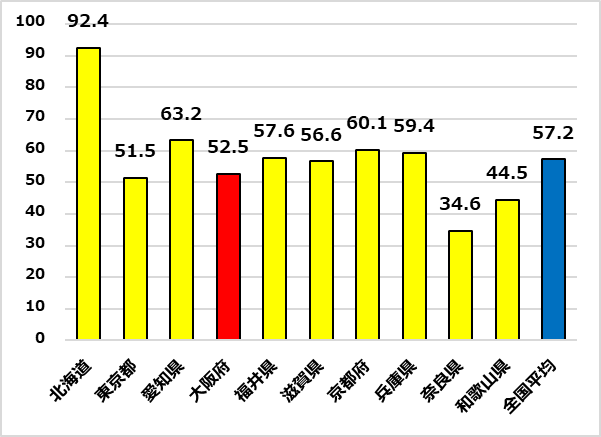 整備率＝整備済延長／道路実延長

整備済延長＝改良済延長のうち混雑度1.0以上の延長を除いた延長
（幅員が十分に確保され渋滞が生じずスムーズに走行できる道路の延長）
出典：道路統計年報2024
都市計画道路
令和５年3月31日現在
※計画とは、都市計画決定された道路延長
※改良済とは、道路用地が計画幅員のとおり確保されており、一般の通行の用に供している道路延長
（事業中の区間については、事業決定区間の全体事業費に対する当該年度末換算完成延長）
資料3
大阪府道路公社管理路線
※1　令和５年度
※2　普通車料金
※3　料金割引社会実験での料金
阪神高速道路㈱管理路線
令和７年３月１日現在
高速道路ネットワーク図
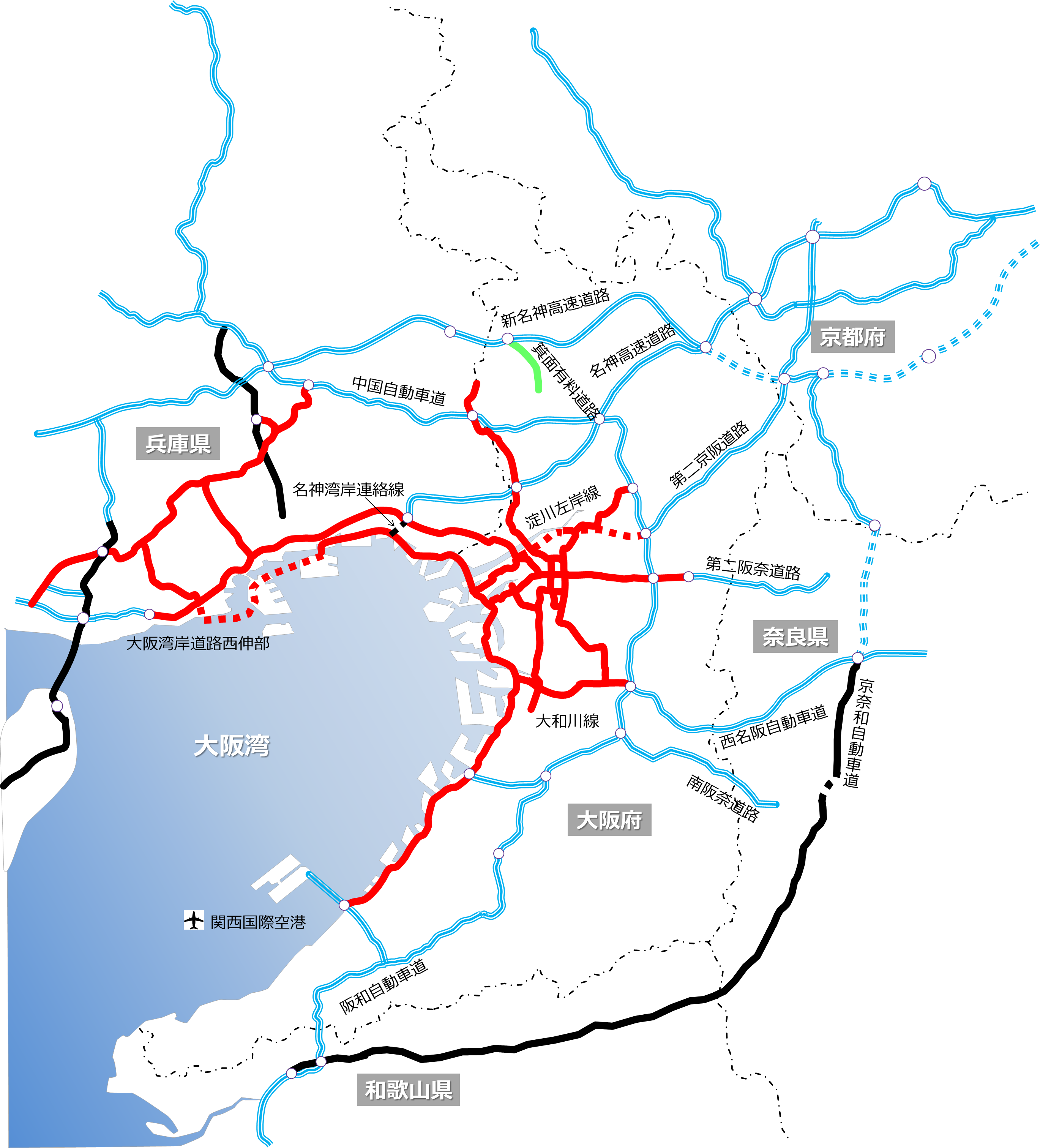 資料4
供用中
事業中
供用中
事業中
供用中
供用中
事業中
□ □ □ □
計画中